Google Classroom
Miért a Google Classroom?
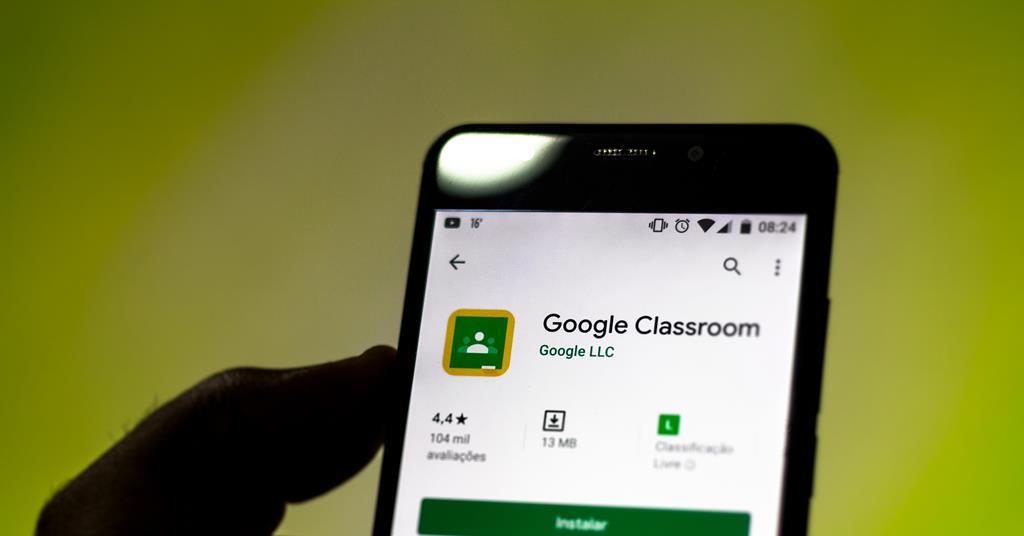 Ingyenes applikáció

Többféle platformra optimalizálva

Magyar nyelv

Könnyű kezelés, átláthatóság
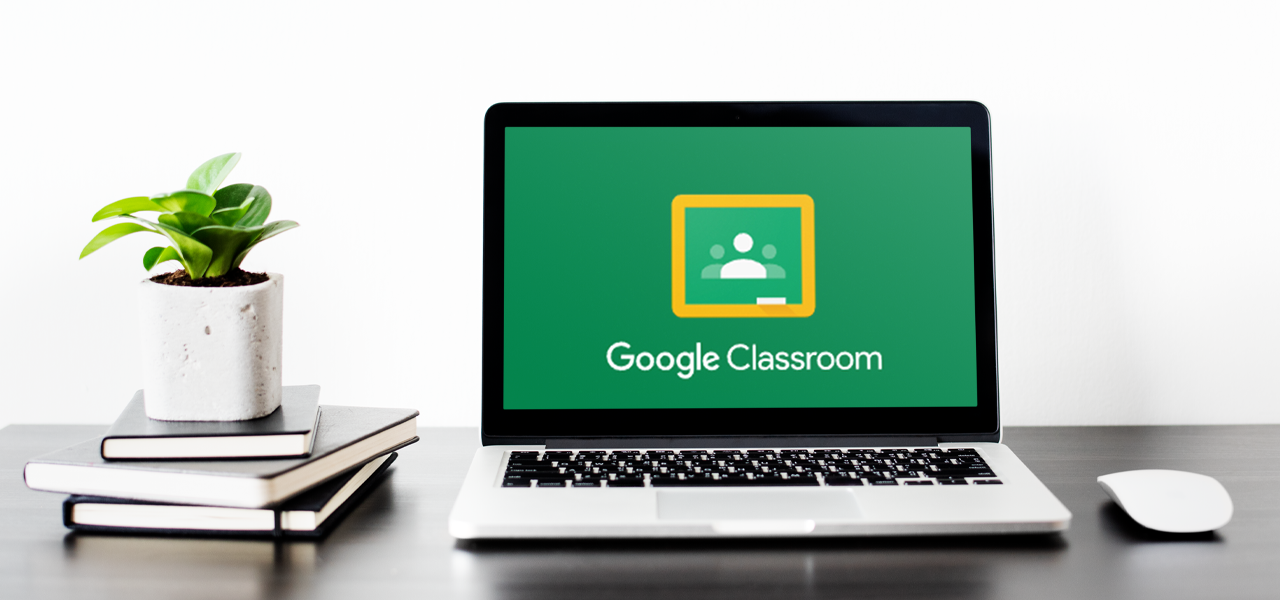 Első lépések
Bejelentkezés - Gmail-fiók
Tárgyak létrehozása, hozzáadása:
				gombra kattintva

Felugró ablak:
		Kurzus neve, Fejezet, Tárgy, Terem
+
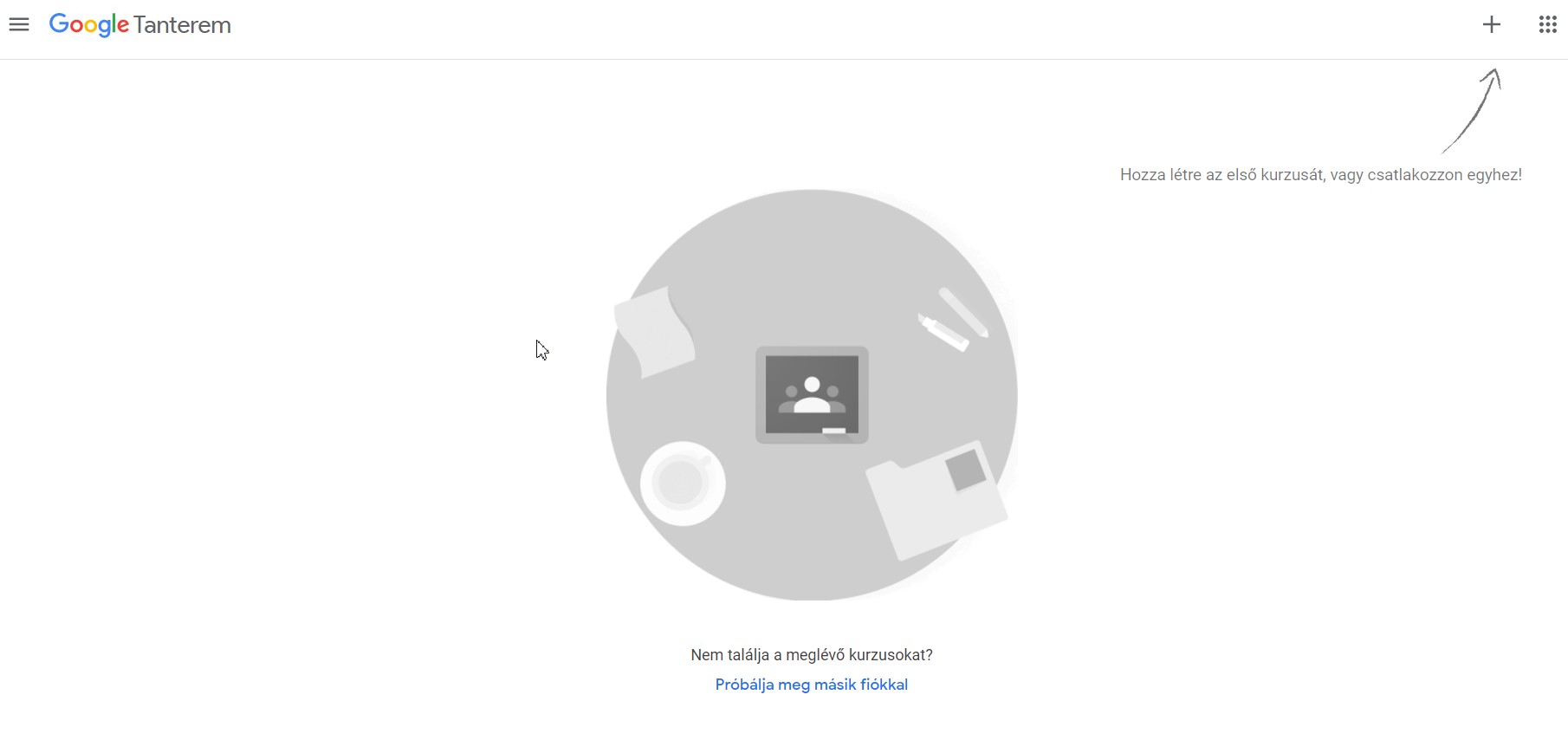 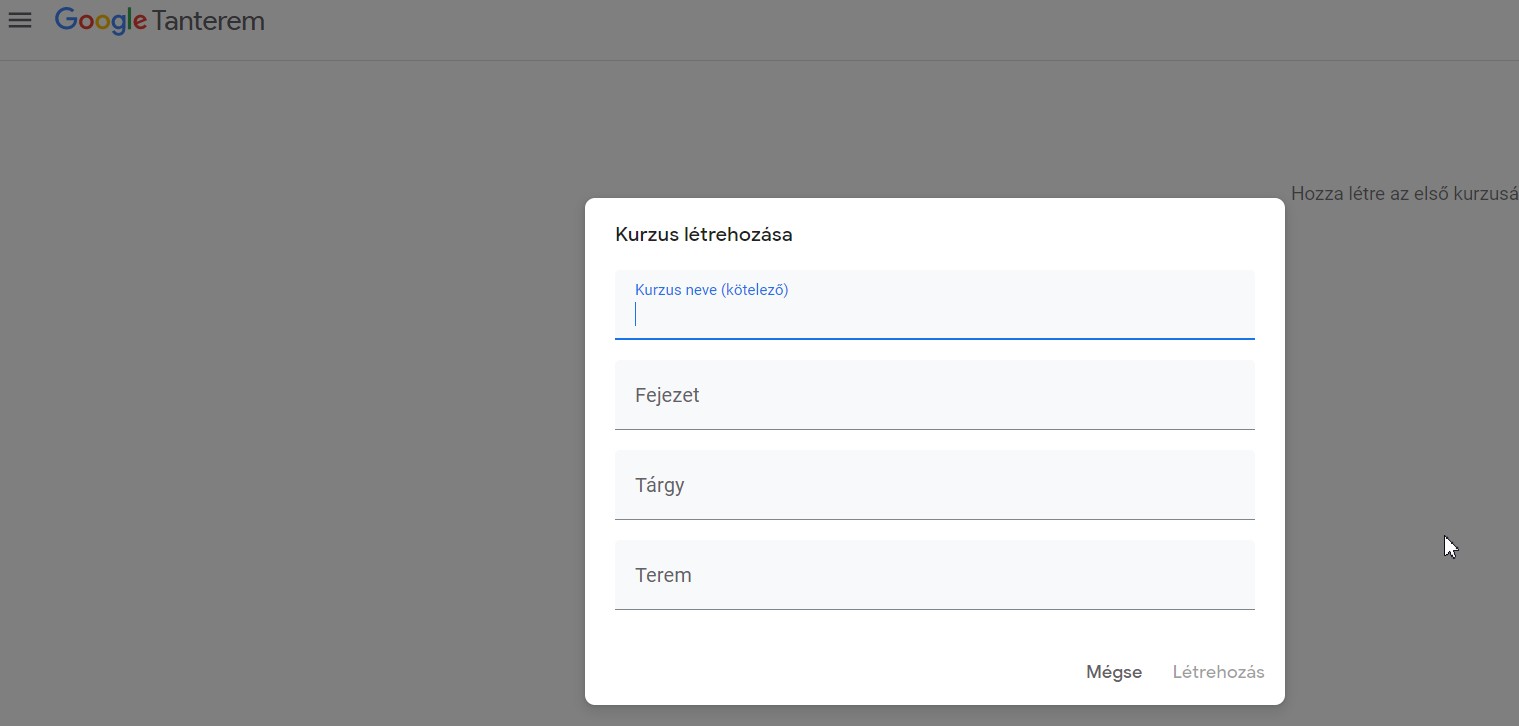 Fal, Feladatok, Személyek, Eredmények:
			Fal: Kapcsolattartás a hallgatósággal
			külső forrásból: (Hozzáadás) link, YouTube, 				fájl, Google Drive
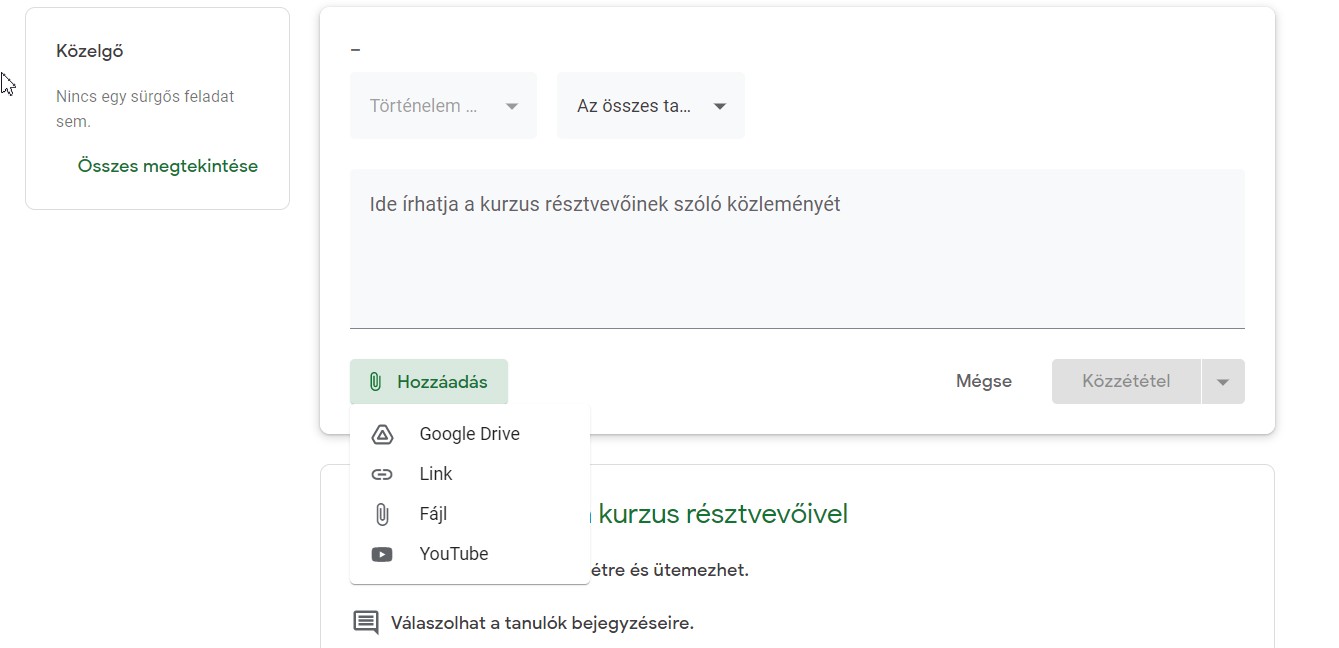 Diákok hozzáadása
1. Kurzus kódjának megosztása/másolása:
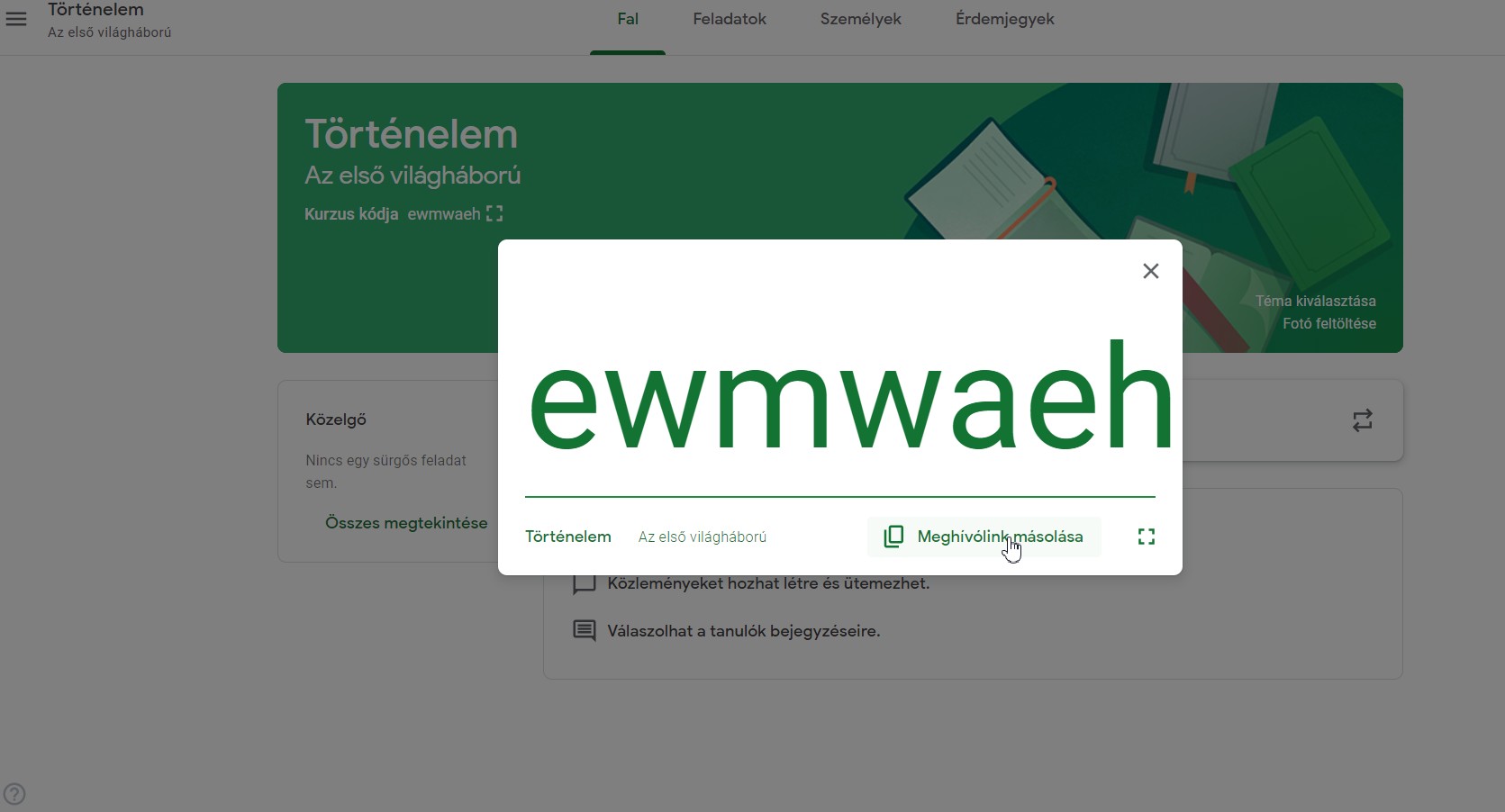 2. Személyek „fül” kiválasztása
A tanulókat itt email cím alapján tudjuk hozzárendelni a kurzushoz/ tárgyhoz.
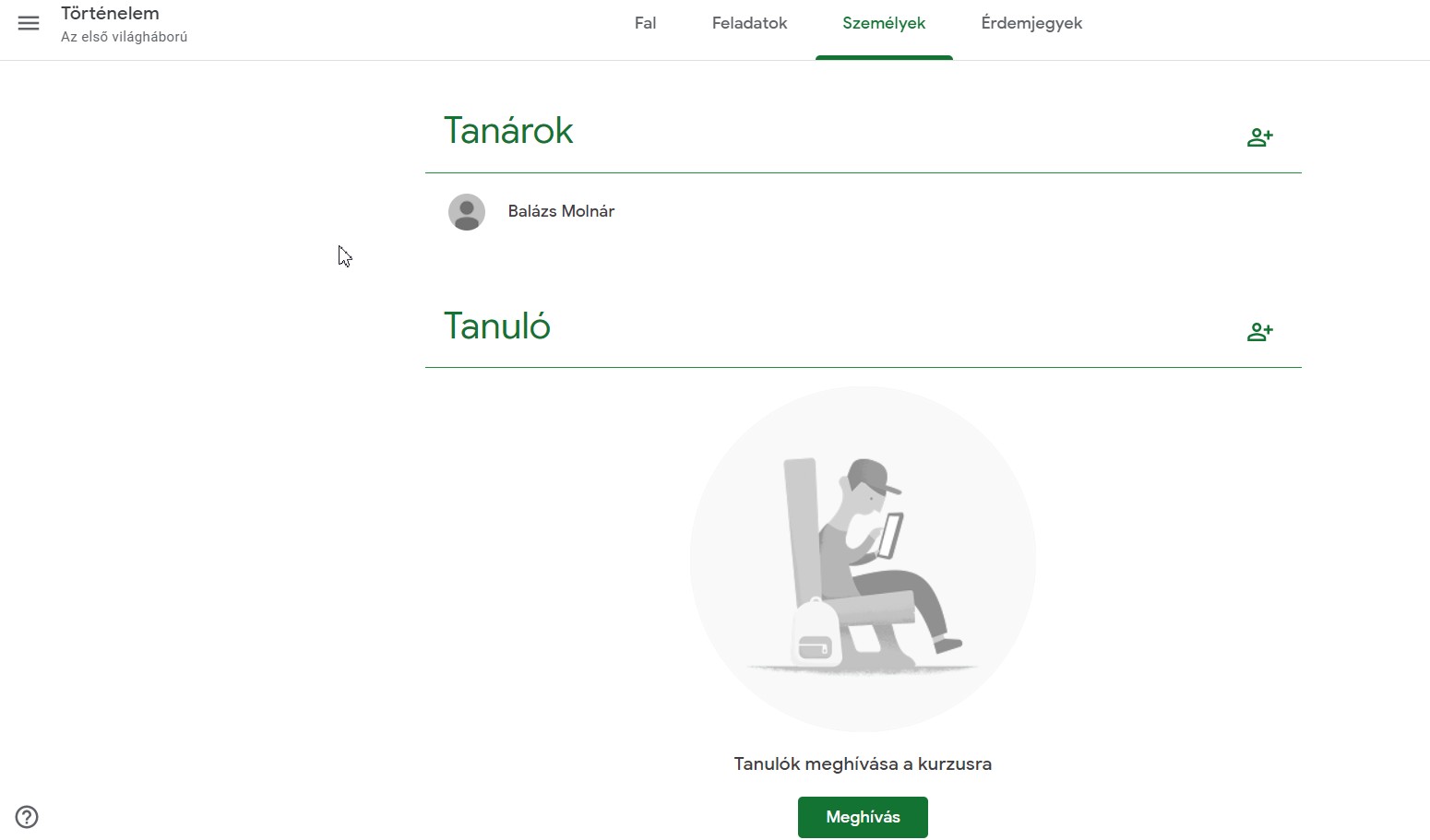 [Speaker Notes: A hatékony munkamenet elősegítése végett érdemes az email címeket hamarabb begyűjteni a diákoktól!]
Feladatok:
Létrehozás-feladat típus választás
			Feladat, Tesztfeladat, Kérdés,Anyag
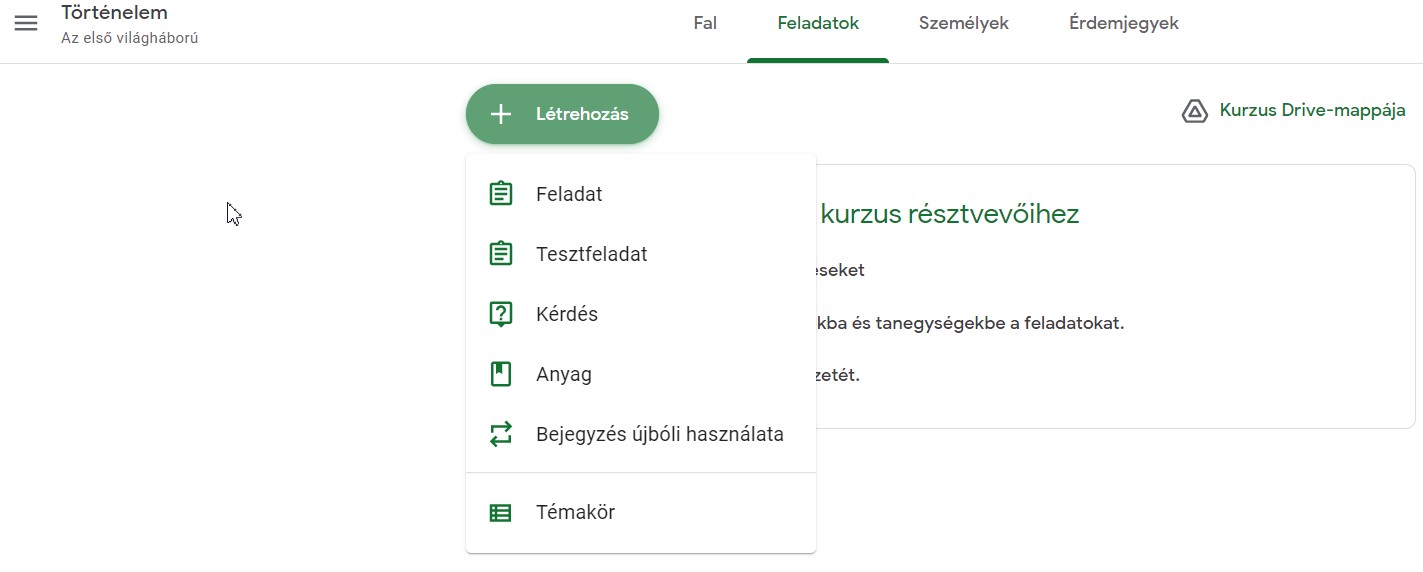 Létrehozásnál tudunk segítséget adni szemléltetés formájában.
Oldalsó ikonsor:
Pontszám beállítása
Határidő megadása
Rubrika:az osztályzatok rögzítésére
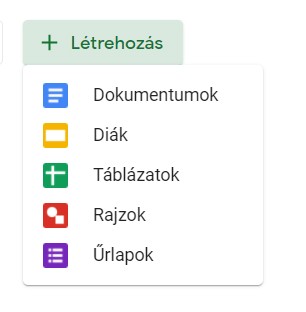 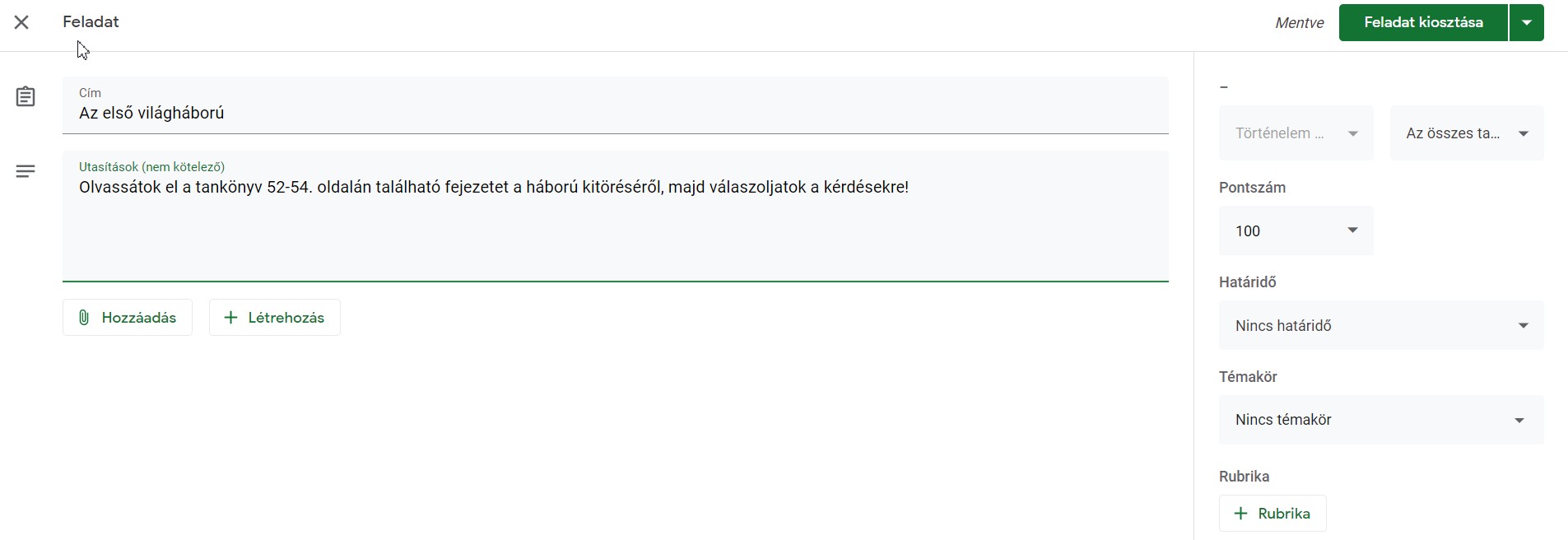 Itt lehet közzétenni a feladatot
Tesztfeladat:
Blank Quiz használata a feladatok
létrehozásához:
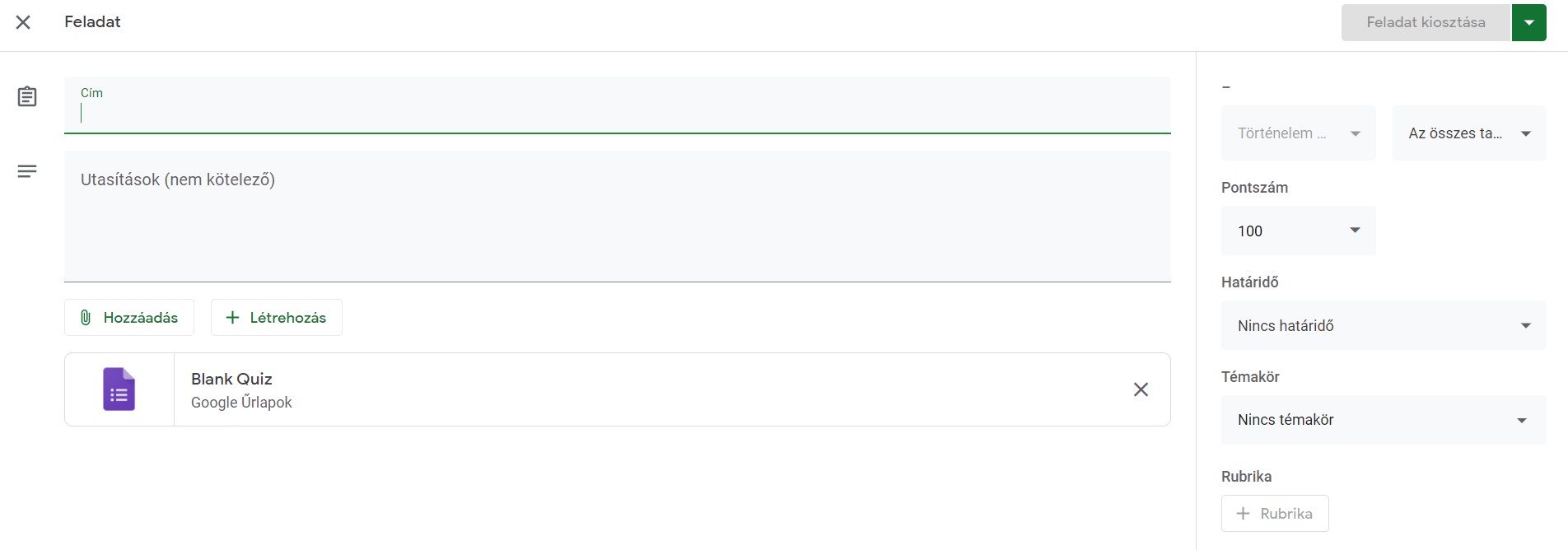 Kérdések 
szerkesztése
Válasz lehetőségek megadása
Kérdések hozzáadása
Kérdések importálása
Cím és leírás hozzáadása
Kép és videó csatolása
Panel hozzáadása
Sokféle feladatalkotási mód közül választhatunk! 
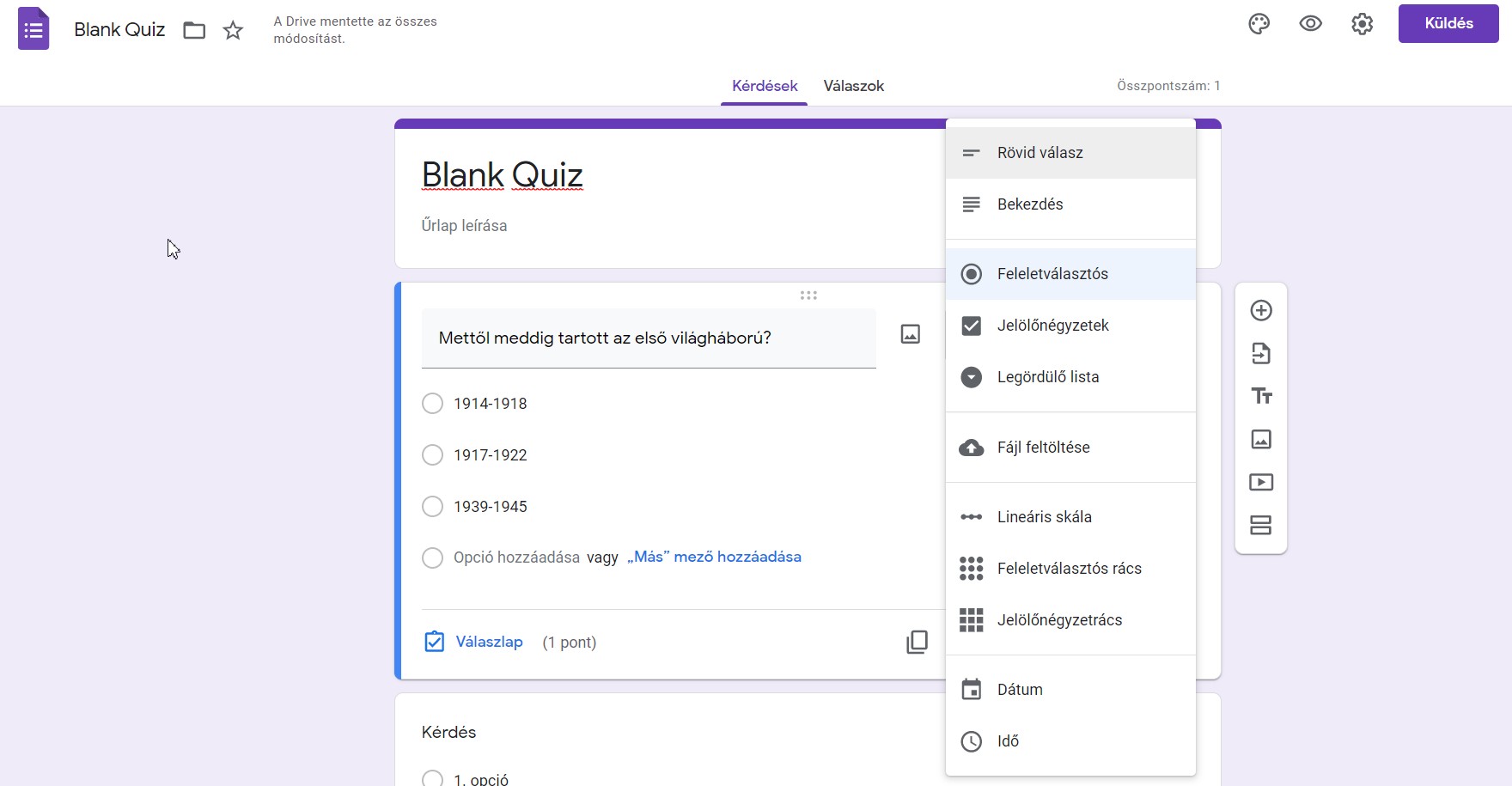 Lineáris lista
Feleletválasztós rács
Jelölőnégyzetrács
Feleletválasztós
Jelölőnégyzetes
Legördülő lista
Rövid válasz és bekezdés (esszé jellegű kérdéseknél ajánlott)
Ha kész a feladatlap a Válaszlapra kattintva
beállíthatjuk a Pontszámot és a Helyes megoldást.
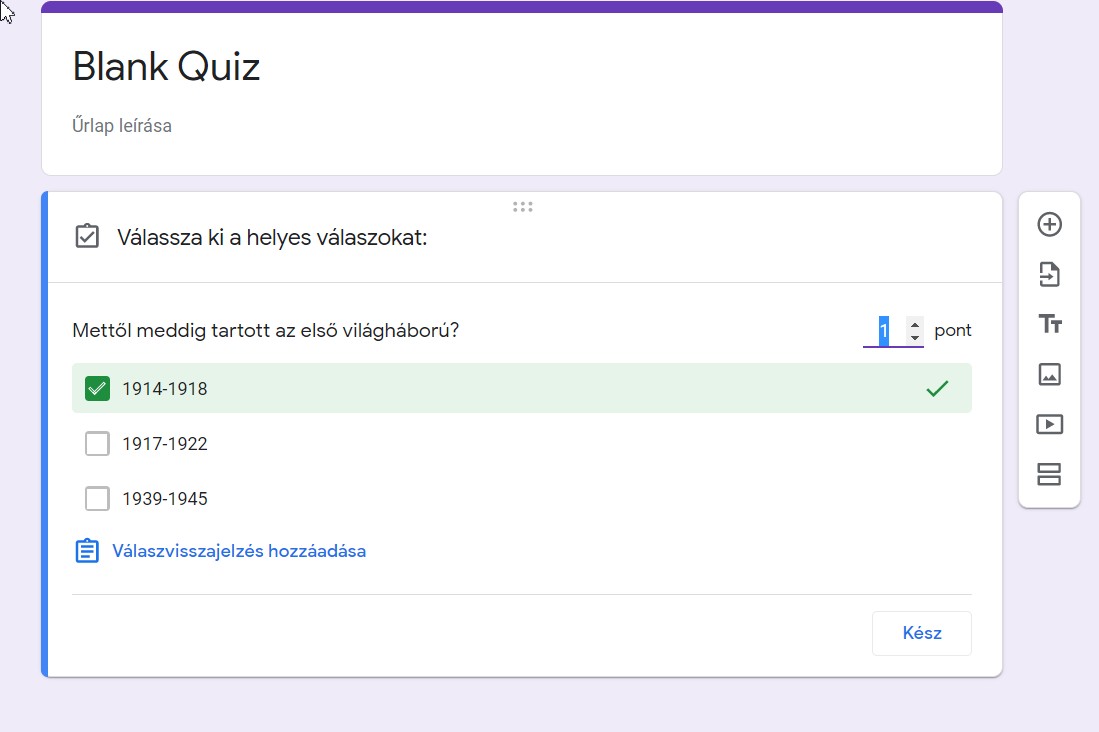 Tipp: Amennyiben a feladat végrehajtását kötelezőnek szánjuk, azt jelöljük a skála segítségével!!!
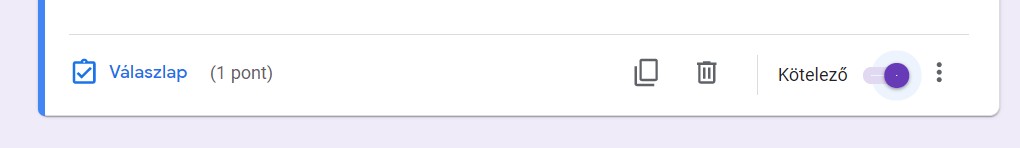 A feladat közzététele:
A feladatot két féle módon tudjuk megosztani a diákokkal.
Kattintsunk a                gombra

A felugró ablakban beállíthatjuk a munka folyamat további részeit.
TIPP: Érdemes begyűjteni az email címeket!
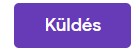 Email cím alapján adhatjuk hozzá a diákokat ( egyének, csoportok)- Együttműködők hozzáadása

 Ebben az esetben válasszuk  az Űrlap csatolása e-mailhez opciót.
2. Bezárjuk a Blank Quiz-t.
Majd a feladat leírását követően a Feladat Közzétételére kattintunk.
Tipp: Oldalt érdemes beállítani a Pontozást/ Érdemjegyet  és a Határidőt!!
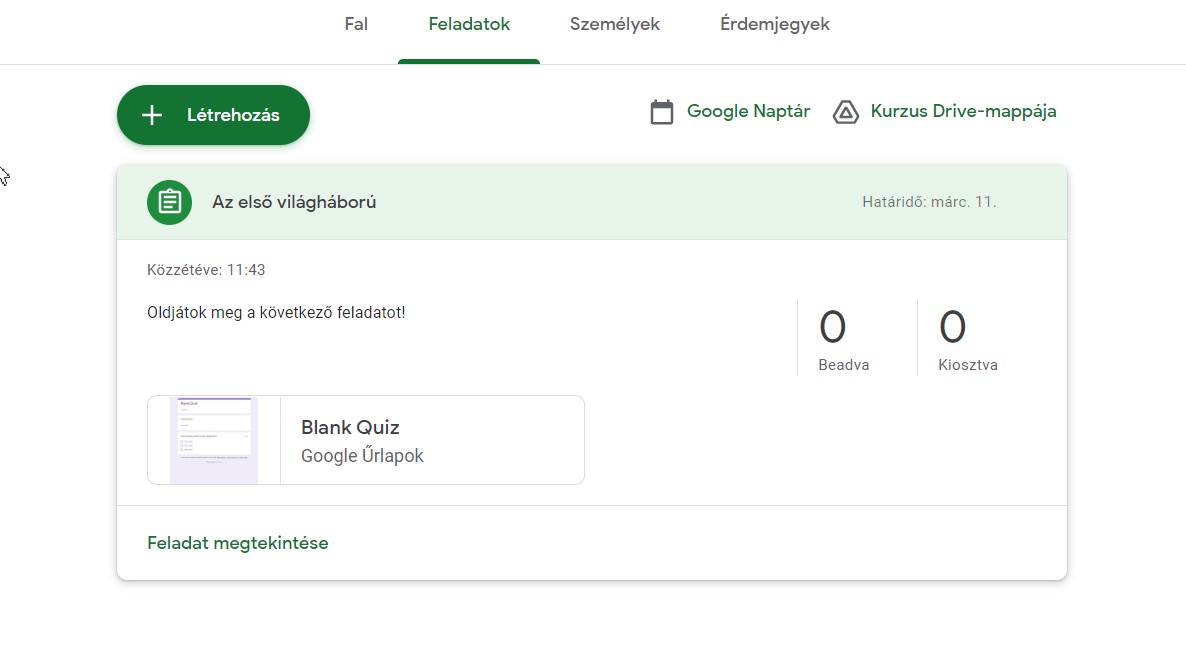 A kurzus oldalán követhetjük nyomon ki töltötte már ki a feladatot!
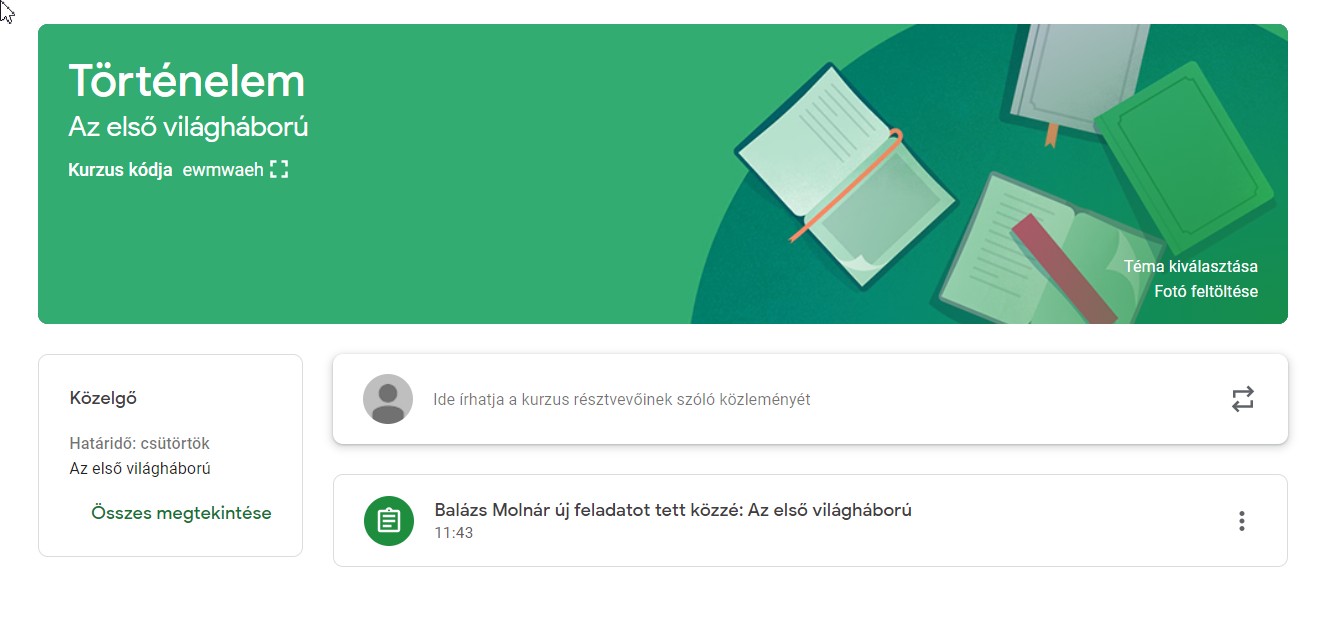 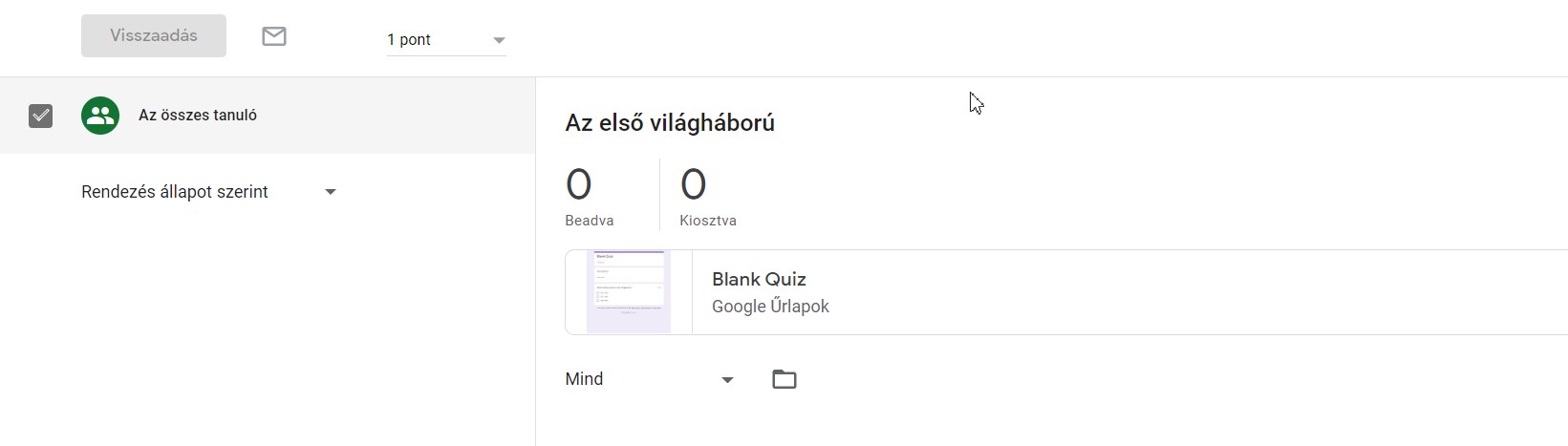 - A leadott feladatot ellenőrizhetjük.

Ennek értékelésére használható a docs.google.com link, ahol az Űrlapok címszó alatt nyithatjuk meg a kitöltött tesztet.

Részletes statisztikát kapunk az egyéni teljesítményről és a leggyakoribb hibákról.

Majd a tárgy oldalán a Pont/ Érdemjegy „beírását” követően Visszaadhatjuk a diáknak.
(Itt rövid szöveges értékelésre is van mód)
Ha online óra akkor Google Meet
Jól személyre szabható felület (pl. háttér beállítás)

Interaktív eszközök (pl. Rajztábla)

Kapcsolattartás a diáksággal (mikrofon, chat ablak

Email cím alapú meghívás és kapcsolódás

Tartalom megosztási lehetőség
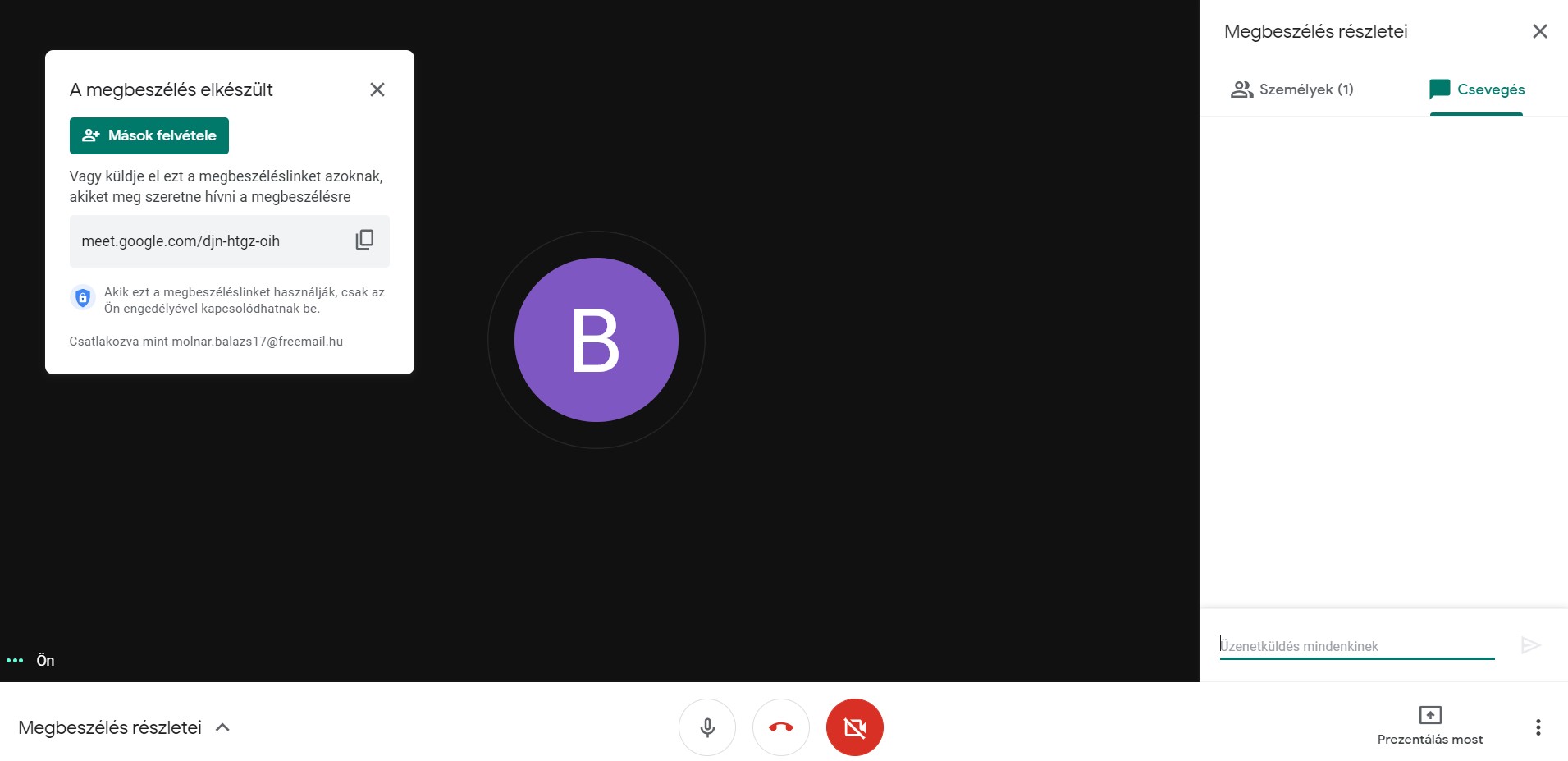 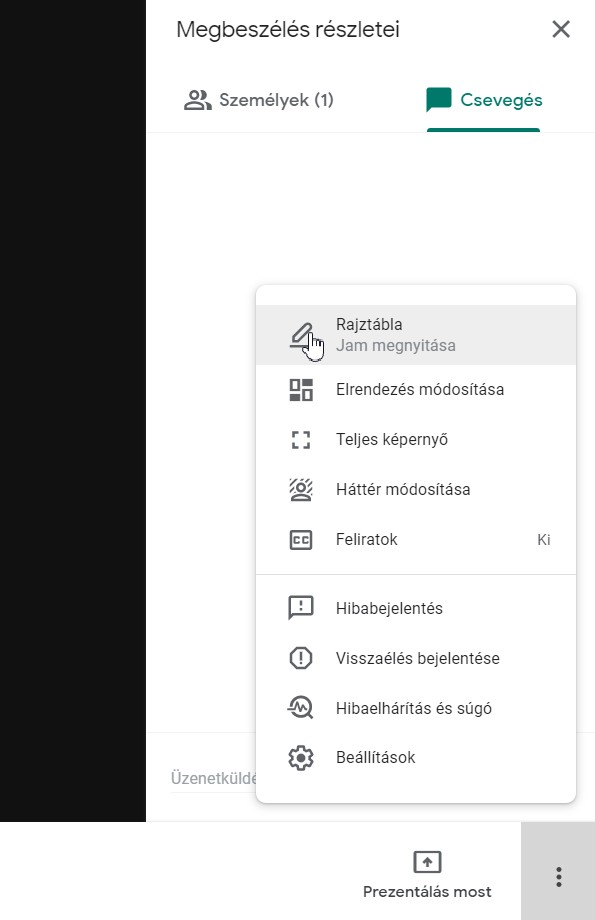 Köszönöm a figyelmet!